Prepared for the Intermediary Mortgage Lenders Association (IMLA)
April 2018
Agenda
1
Background & methodology
2
Executive summary
3
Business volumes and confidence
4
Business flow
2
Background & methodology
Background & methodology
The Intermediary Mortgage Lenders Association (IMLA) launched the new Mortgage Market Tracker in November 2015. The Tracker uses data provided by BDRC Continental’s Project Mercury. Project Mercury is a continuous monitor of intermediary lender marketing effectiveness and broker sentiment, launched in 2007.
Existing confidence questions on the survey are supplemented by additional questions measuring the conversion of Decision In Principle (DIP) to completion.
This report  contains the results for Q1 2018.
HOW?
HOW MANY?
Mortgage Intermediaries – advise customers on which lender to use, 24+ mortgages pa, not tied wholly to one lender, GB based. Sample sourced from Matrix Solutions (data provider)
Monthly telephone interviews (100 per month), average interview c.30 minutes. Fieldwork by PRS (our sister company)
Total of 300. Achieved sample weighted by firm size & type to be representative of Matrix Solutions universe profile
WHO?
4
Reminder of updated business categorisation (Q4 2017)
As part of a wider review of the Project Mercury questionnaire we updated our business categories in Q4 2017. The main change was that BTL was pulled out as a lending category in its own right, not a sub-category of specialist lending.
5
Reminder of updated business flow (Q2 2017)
The business flow question set was updated in Q2 2017. This is the fourth quarter for which we have data for the new business flow tracking Decision In Principle (DIP) to completion.
6
Executive summary
Executive summary
1.
2.
Intermediary confidence edged up slightly in Q1, with fewer intermediaries saying they were ‘fairly confident’, and more saying they were ‘very confident’ in the outlook. Confidence was linked to strong levels of business as well as confidence in the strengths of their own firm.
Whilst the average number of DIPs increased slightly in Q1, overall business flows declined with lower conversion between DIP accept and full application, as well as lower conversion between offer and completion.
3.
4.
Overall 45% of DIPs resulted in a completion in Q1 (vs. 50% in Q4). There were strong declines in the conversion among those dealing with specialist and mover mortgage cases.
Focussing in on the second half of the business flow, 72% of full applications resulted in a completion in Q1 vs. 75% in Q4. Conversion was highest among those dealing with first time buyer cases.
8
Business volumes and confidence
Gross lending on all mortgages per qr (Source CML)Average no. of cases per year
Claimed volumes of mortgage cases, per year
The claimed intermediary case load is relatively stable vs. last quarter
All mortgages
Business mix (% of all cases per year) for avg intermediary
71% residential
24% BTL
5% Specialist
Figures in brackets show Q4 2017 business mix
10
Confidence in business outlook…
Q1 saw a small uplift in strength of confidence, with more saying they were ‘very confident’ and fewer ‘fairly confident
…for mortgage industry
…for intermediary sector
…for own business
2016
2016
2016
2017
2017
2017
2018
2018
2018
Very confident
Not at all confident
Fairly confident
Not very confident
11
QH1a. Currently, how confident do you feel about the business outlook for the mortgage industry?
QH1b. And how confident do you feel about the business outlook for the intermediary sector of the mortgage industry?
QH1c. And how confident do you feel about the business outlook for your own firm? 
Base: All respondents (300)
Net* intermediary confidence trends
Net confidence levels remained at ceiling levels in Q1
*Net confident = very / fairly confident minus not very / not at all confident
Own firm
Intermediary channel
Mortgage Industry
12
QH1a. Currently, how confident do you feel about the business outlook for the mortgage industry?
QH1b. And how confident do you feel about the business outlook for the intermediary sector of the mortgage industry?
QH1c. And how confident do you feel about the business outlook for your own firm? 
Base: All respondents (300)
Q1 2018: Positive reasons for felt level of confidence
Intermediaries felt confident due to high levels of business, and have a strong business that can react to this
Very confident
Fairly/ not confident
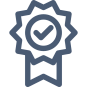 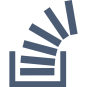 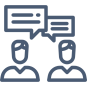 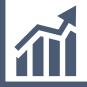 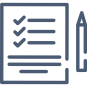 13
Q1 2018: Negative reasons for felt confidence in own business
Those who felt less confident cited uncertainty, competition and regulation as key factors
Fairly/ not confident
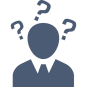 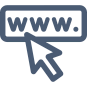 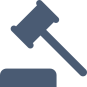 14
Reasons for felt level of confidence in own business
Examples of verbatim responses from intermediaries
Qualities of business
Business is strong
More demand for intermediaries
Positive market backdrpo
I have been in this industry for some 26 years and have just taken someone on who has been in it for nearly as much and we have established a new brokerage..
(Very Confident)
From the volume of queries and applications we get. It isn't letting down, it is just increasing. I don't see it being an issue to be honest. It is just a case of going with the flow.
(Very Confident)
Everybody's situations seem very individual these days. You cannot go to the bank and expect them to do a mortgage anymore;  people's situations are diverse.
(Very Confident)
Just because I think people are always buying and it's never ending as people recommend others from who we have used previously.
(Very Confident)
Uncertainty
Competition
More lender support
Tighter rules
I never count my chickens before they hatch. Just don't know with the recession and brexit. I err on the side of caution.
(Fairly Confident)
More intermediaries are coming into the market and it is becoming saturated, especially my area, East London. (Fairly Confident)
Everyone is introducing retention products. Nationwide don't offer lower rate products to existing clients. They provide product transfers, so I can compete more effectively.
(Very Confident)
It's getting more difficult for lenders from the FCA, the authority, placing business and getting business through has become more difficult.
(Not Very Confident)
15
Business flow
Average number of DIPs in last 3 months
The average number of DIPs increased slightly this quarter, returning to Q3 2017 levels
Q2 2017: 28
Q3 2017: 31
Q4 2017: 29
Q1 2018: 31
17
QHX1. In the last 3 months, approximately how many DIPs have you dealt with personally?
Base: All Q1 respondents (300)
Average number of DIPs – By business
The average number of DIPs was highest among those dealing with first time buyer cases
* At least 4 out of every 10 residential mortgages placed
** At least 2 out of 10 mortgaged placed
*** Any mortgages placed
18
QHX1. In the last 3 months, approximately how many DIPs have you dealt with personally?
Base: All Q1 respondents (300)
DIPs resulting in a DIP accept (%)
The average number of DIPs resulting in a DIP accept remained stable for the fourth consecutive quarter
Q2 2017: 82
Q3 2017: 82
Q4 2017: 82
Q1 2018: 82
19
QHX2. In the last 3 months, what proportion of these DIPs have resulted in a DIP accept?
Base: All Q1 respondents (300)
DIPs resulting in a DIP accept (%) – By business
There are mixed trends in conversion from DIP to DIP accept by mortgage types handled
* At least 4 out of every 10 residential mortgages placed
** At least 2 out of 10 mortgaged placed
*** Any mortgages placed
20
QHX2. In the last 3 months, what proportion of these DIPs have resulted in a DIP accept?
Base: All Q1 respondents (300)
DIP accepts resulting in a full application (%)
The level of DIP accepts resulting in a full application fell this quarter, reaching 74% in March
Q2 2017: 81
Q3 2017: 81
Q4 2017: 80
Q1 2018: 76
21
QH3. In the last 3 months, what proportion of these DIP accepts have led to a full mortgage application?
Base: All Q1 respondents (300)
DIP accepts resulting in a full application (%) – By business
The drop in conversion was experienced across all mortgage types, but most prominent for those handling specialist mortgages
* At least 4 out of every 10 residential mortgages placed
** At least 2 out of 10 mortgaged placed
*** Any mortgages placed
22
QH3. In the last 3 months, what proportion of these DIP accepts have led to a full mortgage application?
Base: All Q1 respondents (300)
Full applications resulting in an offer (%)
The proportion of full applications resulting in an offer was stable for a fourth quarter at 88%
Q1 2016: 76
Q2 2016: 75
Q3 2016: 75
Q4 2016: 81
Q1 2017: 85
Q2 2017: 88
Q3 2017: 88
Q4 2017: 88
Q1 2018: 88
23
QH4. In the last 3 months, what proportion of your full applications have led to an offer?
Base: All Q1 respondents (300)
Full applications to offer (%) – By business
Conversion from full application to offer was highest among those dealing with first time buyer mortgages
* At least 4 out of every 10 residential mortgages placed
** At least 2 out of 10 mortgaged placed
*** Any mortgages placed
24
QH4. In the last 3 months, what proportion of your full applications have led to an offer?
Base: All Q1 respondents (300)
Offers resulting in a completion (%)
Conversion from offer dropped slightly this quarter, reaching the level seen in Q1 2017
Q1 2016: 76
Q2 2016: 75
Q3 2016: 74
Q4 2016: 80
Q1 2017: 82
Q2 2017: 81
Q3 2017: 86
Q4 2017: 86
Q1 2018: 82
25
QH5. And in the last 3 months, what proportion of your client’s mortgage offers have led to a completion?
Base: All Q1 respondents (300)
Offers resulting in a completion (%) – By business
Conversion from offer to completion is highest among those dealing with first time buyer mortgages
* At least 4 out of every 10 residential mortgages placed
** At least 2 out of 10 mortgaged placed
*** Any mortgages placed
26
QH5. And in the last 3 months, what proportion of your client’s mortgage offers have led to a completion?
Base: All Q1 respondents (300)
Conversion from DIP to completion
Conversion from DIP to completion dropped with quarter, with the highest fall out between DIP accept and full application
Initial pool of DIPs
(average number of DIPs in last 3 months)
31
Conversion of DIPs to DIP accepts: 82% (vs. 82% in Q4)
Pool of DIP accepts
25
Conversion of DIPs to completions: 45%
(vs. 50% in Q4)
Conversion of DIP accepts to full applications: 76% (vs. 80% in Q4)
19
Pool of full applications
Conversion of full applications to offers: 88% (vs. 88% in Q4)
Pool of offers
17
Conversion of offers to 
completions: 82% (vs. 86% in Q4)
Pool of completions
14
QHX1. In the last 3 months, approximately how many DIPs have you dealt with personally?
QHX2. In the last 3 months, what proportion of these DIPs have resulted in a DIP accept? 
QH3. In the last 3 months, what proportion of these DIP accepts have led to a full mortgage application?
QH4. In the last 3 months, what proportion of your full applications have led to an offer?
QH5. And in the last 3 months, what proportion of your client’s mortgage offers have led to a completion?
Base: All Q1 respondents (300)
27
Conversion from DIP to completion by business
The strongest declines in overall conversion were seen among those dealing with specialist and mover mortgage cases
* At least 4 out of every 10 residential mortgages placed
** At least 2 out of 10 mortgaged placed
*** Any mortgages placed
QHX1. In the last 3 months, approximately how many DIPs have you dealt with personally?
QHX2. In the last 3 months, what proportion of these DIPs have resulted in a DIP accept? 
QH3. In the last 3 months, what proportion of these DIP accepts have led to a full mortgage application?
QH4. In the last 3 months, what proportion of your full applications have led to an offer?
QH5. And in the last 3 months, what proportion of your client’s mortgage offers have led to a completion?
Base: All Q1 respondents (300)
28
Conversion from full application to completion
Conversion from full application to completion is down slightly this quarter, with higher drop out from offer to completion
Conversion of full application to completion: 72%
(vs. 75% in Q4)
19
Pool of full applications
Conversion of full applications to offers: 88% (vs. 88% in Q4)
Pool of offers
17
Conversion of offers to 
completions: 82% (vs. 86% in Q4)
Pool of completions
14
QHX1. In the last 3 months, approximately how many DIPs have you dealt with personally?
QHX2. In the last 3 months, what proportion of these DIPs have resulted in a DIP accept? 
QH3. In the last 3 months, what proportion of these DIP accepts have led to a full mortgage application?
QH4. In the last 3 months, what proportion of your full applications have led to an offer?
QH5. And in the last 3 months, what proportion of your client’s mortgage offers have led to a completion?
Base: All Q1 respondents (300)
29
Conversion from full application to completion (%)
The proportion of full applications resulting in a completion dropped back to levels seen in Q2 2017
Q1 2016: 58
Q2 2016: 56
Q3 2016: 56
Q4 2016: 65
Q1 2017: 69
Q2 2017: 71
Q3 2017: 76
Q4 2017: 75
Q1 2018: 72
30
QH4. In the last 3 months, what proportion of your full applications have led to an offer?
QH5. And in the last 3 months, what proportion of your client’s mortgage offers have led to a completion?
Base: All Q1 respondents (300)
Conversion from full application to completion by business
Conversion from full application to completion is highest among those dealing with first time buyer mortgage cases
* At least 4 out of every 10 residential mortgages placed
** At least 2 out of 10 mortgaged placed
*** Any mortgages placed
31
QH4. In the last 3 months, what proportion of your full applications have led to an offer?
QH5. And in the last 3 months, what proportion of your client’s mortgage offers have led to a completion?
Base: All Q1 respondents (300)
Any questions
Sam Burton, Research Director
Mark Long, Director
+44 (0) 20 7400 1016
+44 (0) 7966 454 958
mark.long@bdrc-continental.com
+44 (0) 20 7400 0396
sam.burton@bdrc-continental.com
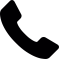 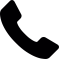 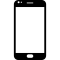 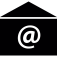 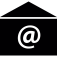 32